Carl Rogers Annual Birthday ConferenceJanuary 28-31, 2015, San Diego, CA – USAPerson-centered Approach to Self& PCA mission
Orlov, AlexanderNational Research University Higher School of Economics, 
Psychology Department
 Russian Federation
Higher School of Economics , Moscow, 2015
www.hse.ru
Part I: PCA to Self
Introduction:

traditionally, the Self is defined as a result of a process of individualization (individuality) 

PCA to Self means that it’s a result of a process of self-actualization (individuation in Jung’s terms) or an individity
Traditional approach
Self as Individuality / Personality:
 “façade” & “shadow”
inner war 
(in white & black)
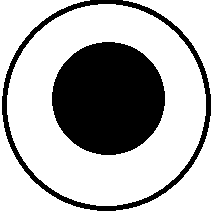 Person-centered approach
Self as Individity / Essence: 
internal, core, intuitive, positive, unprotected 
part of Personality
inner peace 
(in yellow)
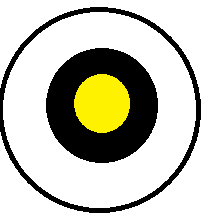 The main features of individity
numinous (transpersonal) experiences 
sensitivity 
openness to experience 
authenticity (congruence)
ability to love
Human being’ Self
is characterized by same qualities (Rogers, 2001; see Baldwin, 1987):
 unconditional positive regard, 
empathic understanding, 
congruent self-expression, 
altered (unconditional) states of consciousness,
presence in any situation by intuitive, positive, essential characteristics.
Conclusion
Psychology as a natural science discipline does not have any sufficient descriptive tools for characterizing of a Self 
Even PCA therapists (who do not treat their clients as objects) realize that up to now they lack in language to describe a Self  
As soon as PCA therapists, wishing to understand the essential principles of a person’s Self, takes a step away from traditional approach to Self as a personality (an individuality) they immediately step into terra incognita 
We would like to light up the very first step on such a way 
Every journey begins with a first step
Part II: PCA mission
Introduction

Understanding of PCA mission is important:

consolidation of PCA 
vision of PCA main purpose 
fulfillment of PCA itself
My idea
To ask PCA people all over the world on PCA mission via 
docs.google.com
Questionare
Enter your age *
 - 30
 31 - 40
 41 - 50
 51 - 60
 61 - 70
 71 - 80
 81 -
Choose your gender *
 male
 female
Enter the country of your permanent residence *
Enter your main professional position *
 psychologist
 counsellor
 psychotherapist
 educationist
 artist
 coach
 mediator
 other: 
Enter the duration of your informal association with PCA (in years) *
 - 5
 6 - 10
 11 - 15
 16 - 20
 21 - 25
 26 - 30
 31 -
Enter a mission of PCA *
 counselling
 psychotherapy
 facilitation
 education
 coaching
 mediation
 peacemaking
 other:
Sample
Age
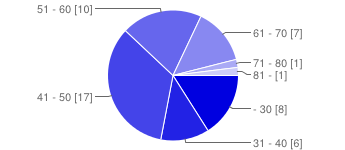 Gender
Professional position
Association with PCA (in years)
PCA mission
What’s a mission?
Two metaphorical answers: 

alpha & omega
seed & fruit
Carl Rogers’ mission
Peacemaking (1977-
------------------------------------------------------------------------- 
                                         Facilitation (1970-
                                Education (1969-
                       Psychotherapy (1942-
             Counseling (1939-
-------------------------------------------------------------------------Peacemaking (1922-
These were his way and his mission
What are yours?

 
Let’s try to answer on this question 
in terms of “The Parable of the Fig tree”
Choice: leaves vs. fruits
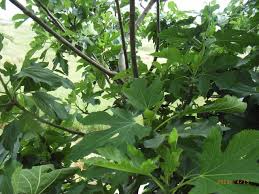 He knows, he smiles…
1986
Thank you for your attention!
Higher School of Economics , Moscow, 2015
www.hse.ru